Использование технологий создания образных характеристик объектов для развития умственных и речевых способностей дошкольников
Речевое развитие (извлечение из ФГОС)
владение речью как средством общения и культуры; 
обогащение активного словаря;  
развитие связной, грамматически правильной диалоговой и монологической речи; 
развитие речевого творчества;
развитие звуковой и интонационной культуры речи, фонематического слуха; 
знакомство с книжной культурой и детской литературой, понимание на слух текстов различных жанров детской литературы;
формирование звуковой аналитико-синтетической активности как предпосылки обучения грамоте.
«Технологии развития связной речи дошкольников»
                                              Сидорчук Т.А.
                                              Хоменко Н.Н.
Цель:
Показать роль технологии создания образных характеристик объектов для развития творческой речевой деятельности дошкольников
Задачи:
Изучить технологии создания образных характеристик объектов (составление сравнений, загадок, метафор, рифмованных текстов)
Выяснить уровень развития выразительности речи детей
Применить на практике данные технологии  
Классифицировать игры и творческие задания для развития выразительности речи по возрастам
Этапы развития образности речи:
1 этап -  обучение детей составлению сравнений;
2 этап - обучение детей составлению загадок;
3 этап - обучение детей составлению метафор.
Технология обучения детей составлению сравнений.
Подробная модель составления сравнения
цыпленок     по цвету      желтый       такой же        желтый          по цвету       как солнце
О
О2
признак
Значение признака
Значение признака
признак
Система работы
постепенное усложнение тренингов с увеличением всевозможных признаков;  
побуждение детей к составлению сравнений в повседневной жизни к сравниванию совсем, казалось бы, несравнимых объектов;
предоставление детям больше самостоятельности при составлении сравнений;
поощрение инициативы в выборе признака.
Технология обучения детей составлению загадок.
О
О
О
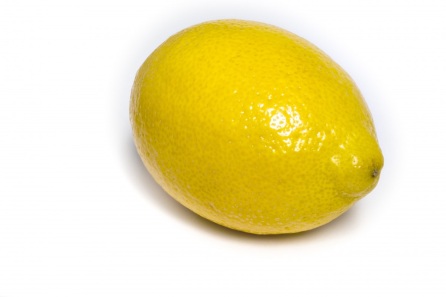 Как
или
но не
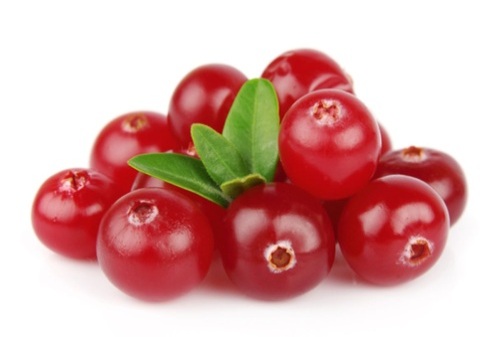 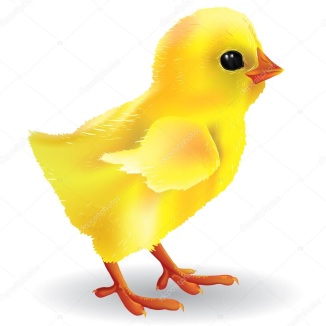 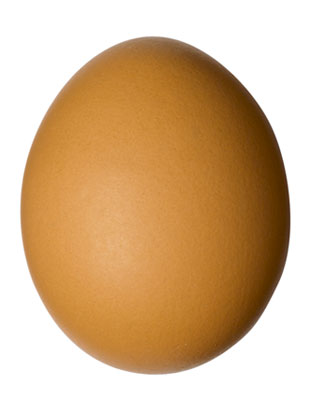 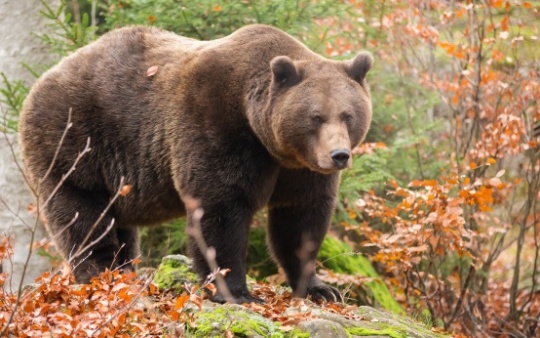 КАК
но не
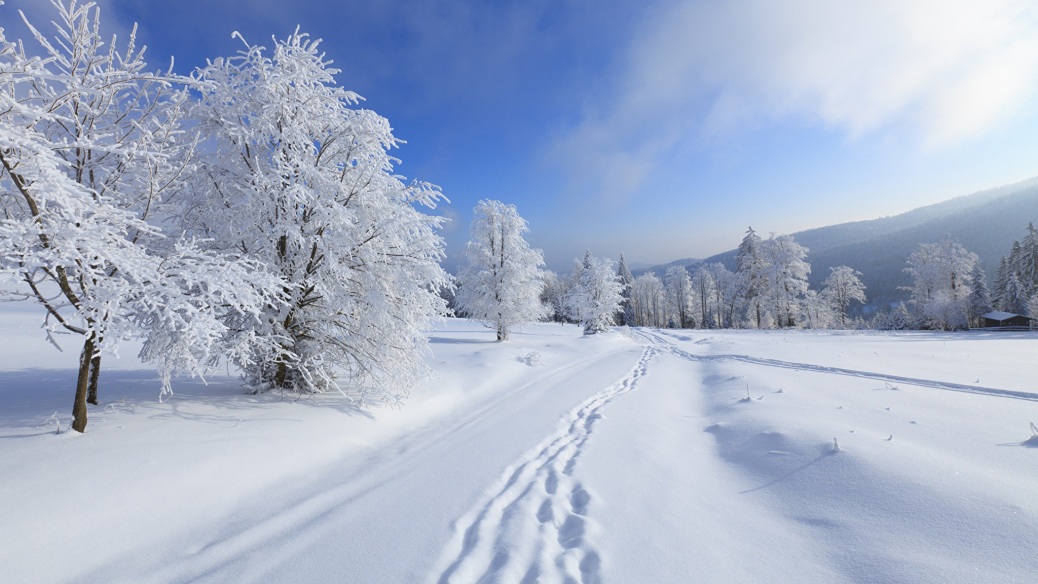 КАК
но не
Технология обучения детей составлению метафор
Модели составления метафоры
О
Что бывает таким же?
Признак «место»
Модели составления метафоры
О
Признак
Что бывает таким же?
Признак «место»
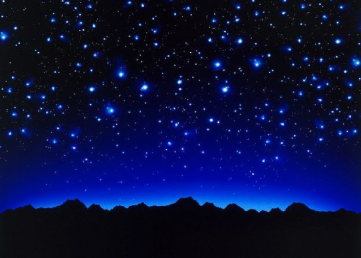 Горох
Светлячки
Фонарики
Огоньки
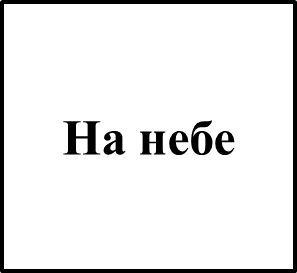 РассыпавшийсяМигающие
Мерцающие
Яркие
Сравнительная таблица результатов исследования
Дети, сравнивая объекты и составляя загадки,             	видят мир во всём его 
				многообразии,
							многоцветии, 
									многогранности.